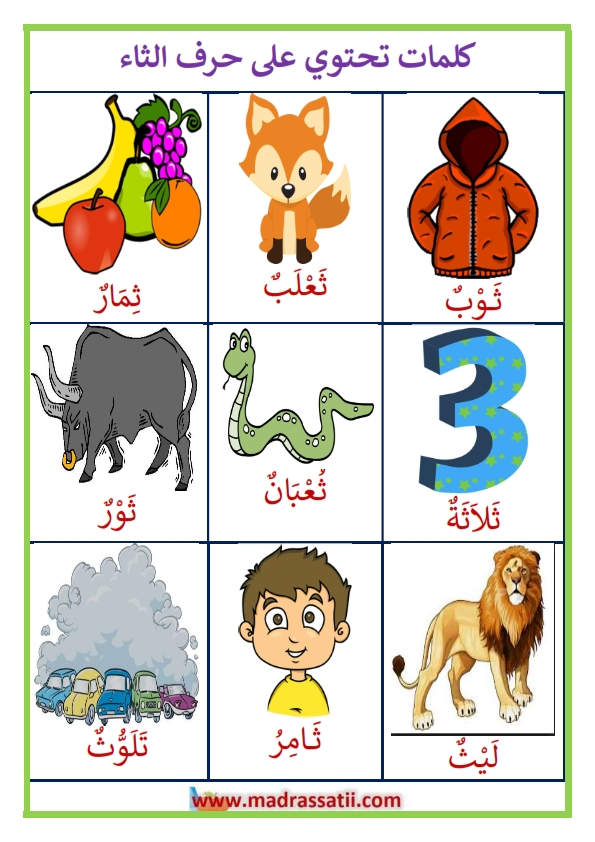 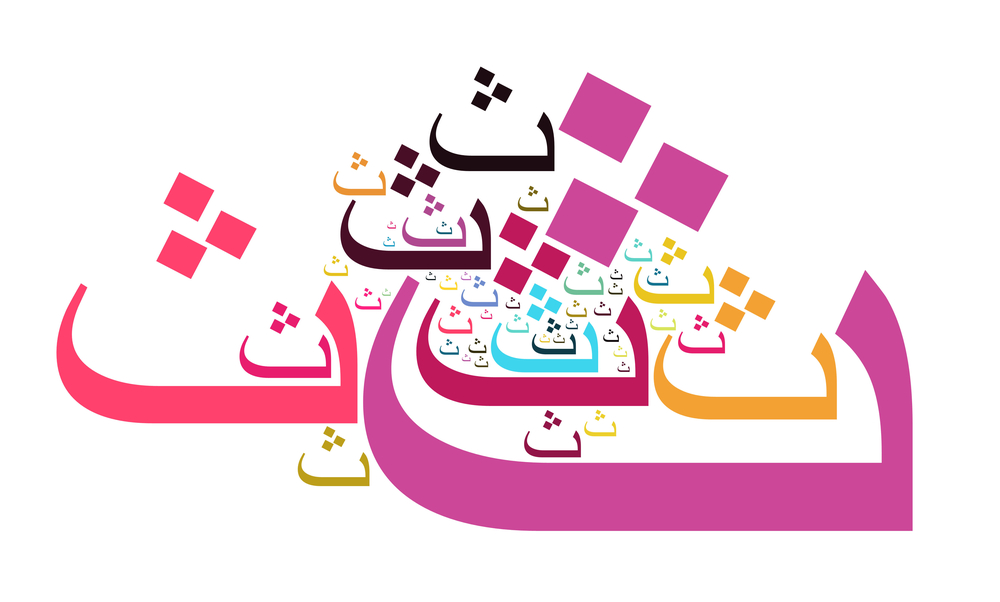 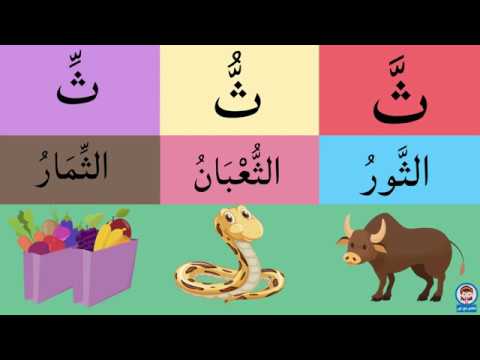 حرف الثاء ث
الدرس الرابع - حرف ث
Lets see who can recall the alphabet on their own? If you need any help click the video below:
https://www.youtube.com/watch?v=5yO433hdR2M
Now lets watch a video for letter ث:
https://www.youtube.com/watch?v=thWfzEuDuhs
Now for the first part of the lesson: 
https://www.youtube.com/watch?v=3qoqyce2RHg&feature=youtu.be
https://www.youtube.com/watch?v=9ROxeUEcwIk
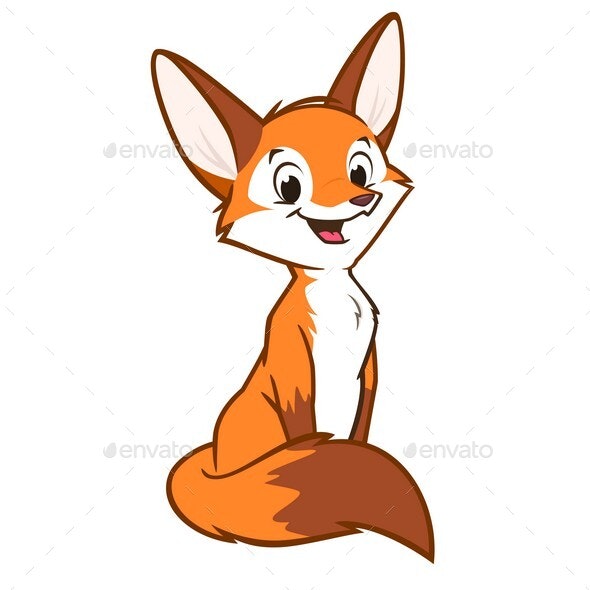 كيف نكتب حرف الثاء 
في اول الكلمة: ثـ.... ثعلب 
في وسط الكلمة: ـثـ ...  كمثرى
في اخر الكلمة: ـث .... مثلث
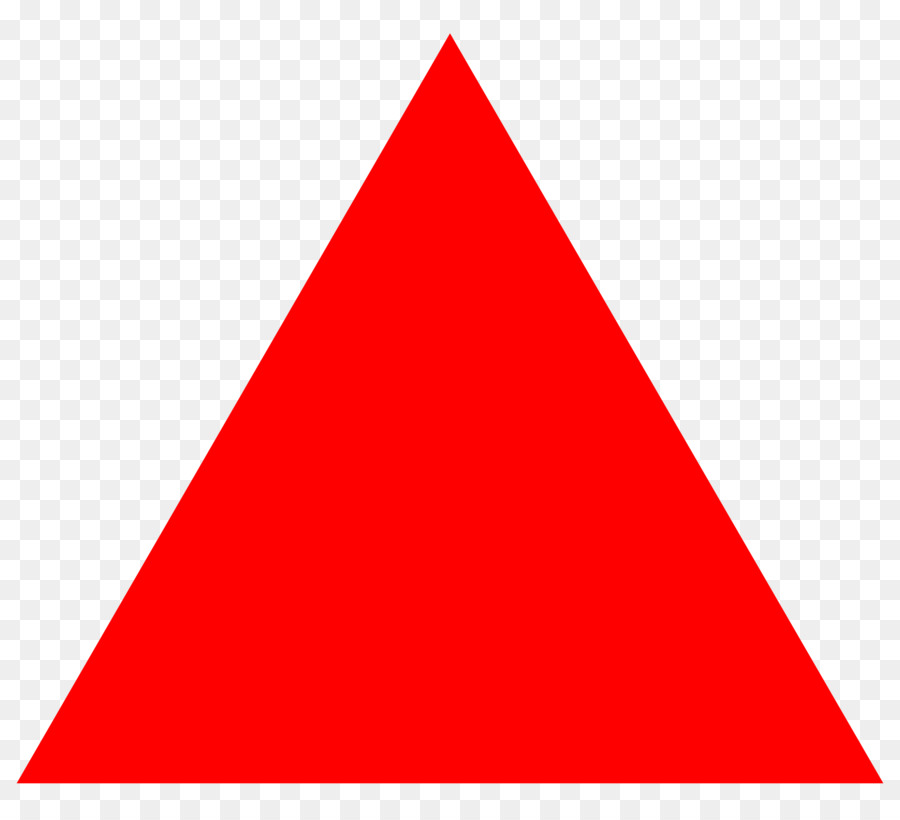 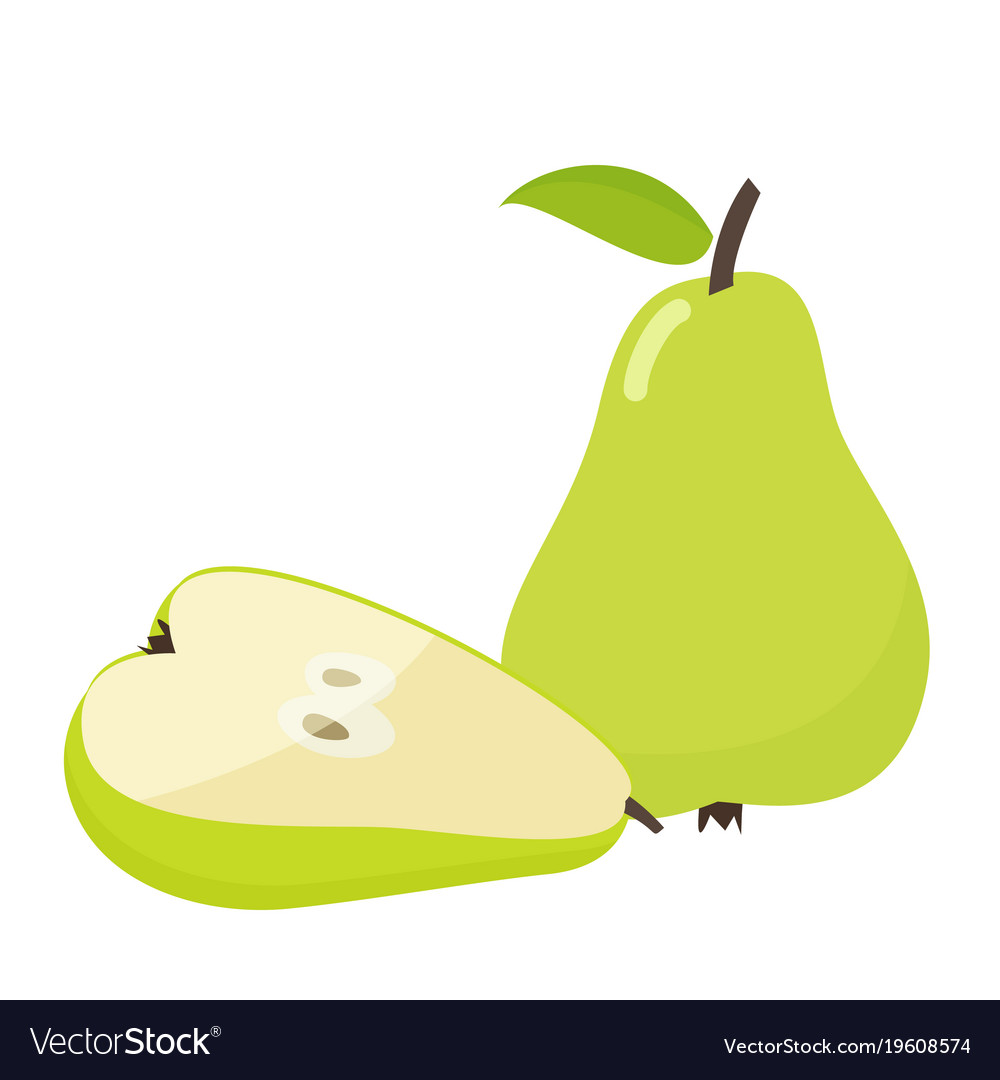 Complete pages 29-33
Exercise work:
Homework واجب البيتي
Complete any work that still has not been finished from letter thaa. 
Complete the worksheet for this weeks homework.
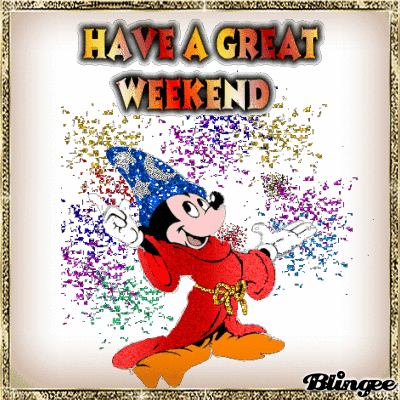